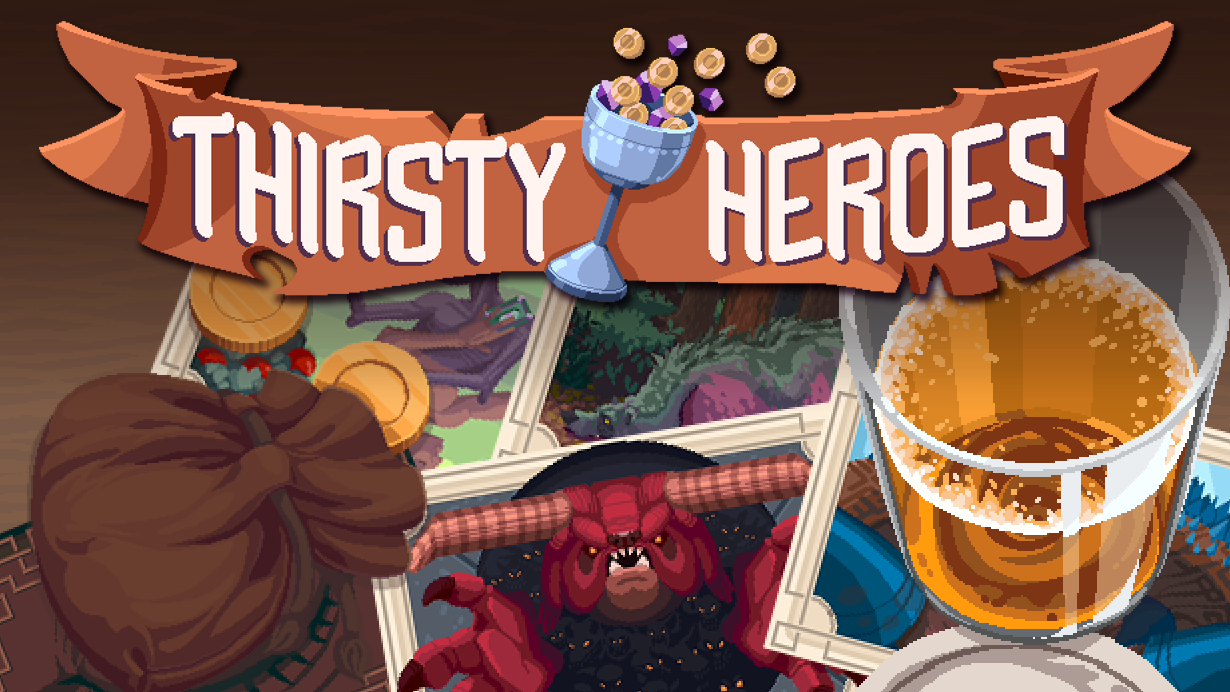 The approachable deckbuilding dungeon crawler 
for when you need a quick escape!
💿 PC, Switch, Mobile📅15 months 💸 $246K
View Trailer (1:00)
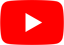 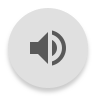 ⬅ Play Soundtrack
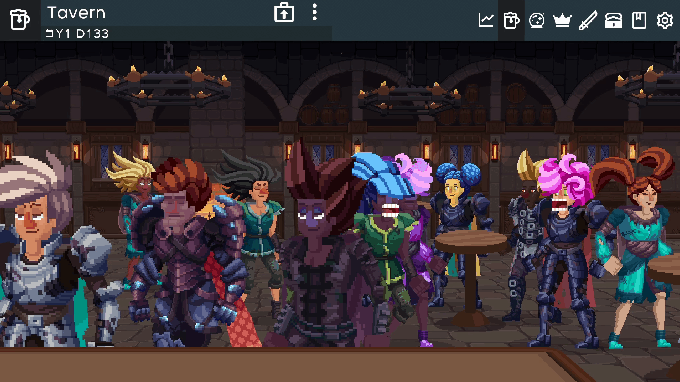 Market Opportunity
The casual/midcore market for light-hearted dungeon crawler roguelikes is under served. 
Our Game
Manage a tavern of heroes, serving drinks to power them through dungeon crawls for the King's benefit.
Quick, bingeable sessions
Low pressure
Simplified design
Story-rich
Finishing Up
🚀 50% development to go
📅 15 months 💸 $246K
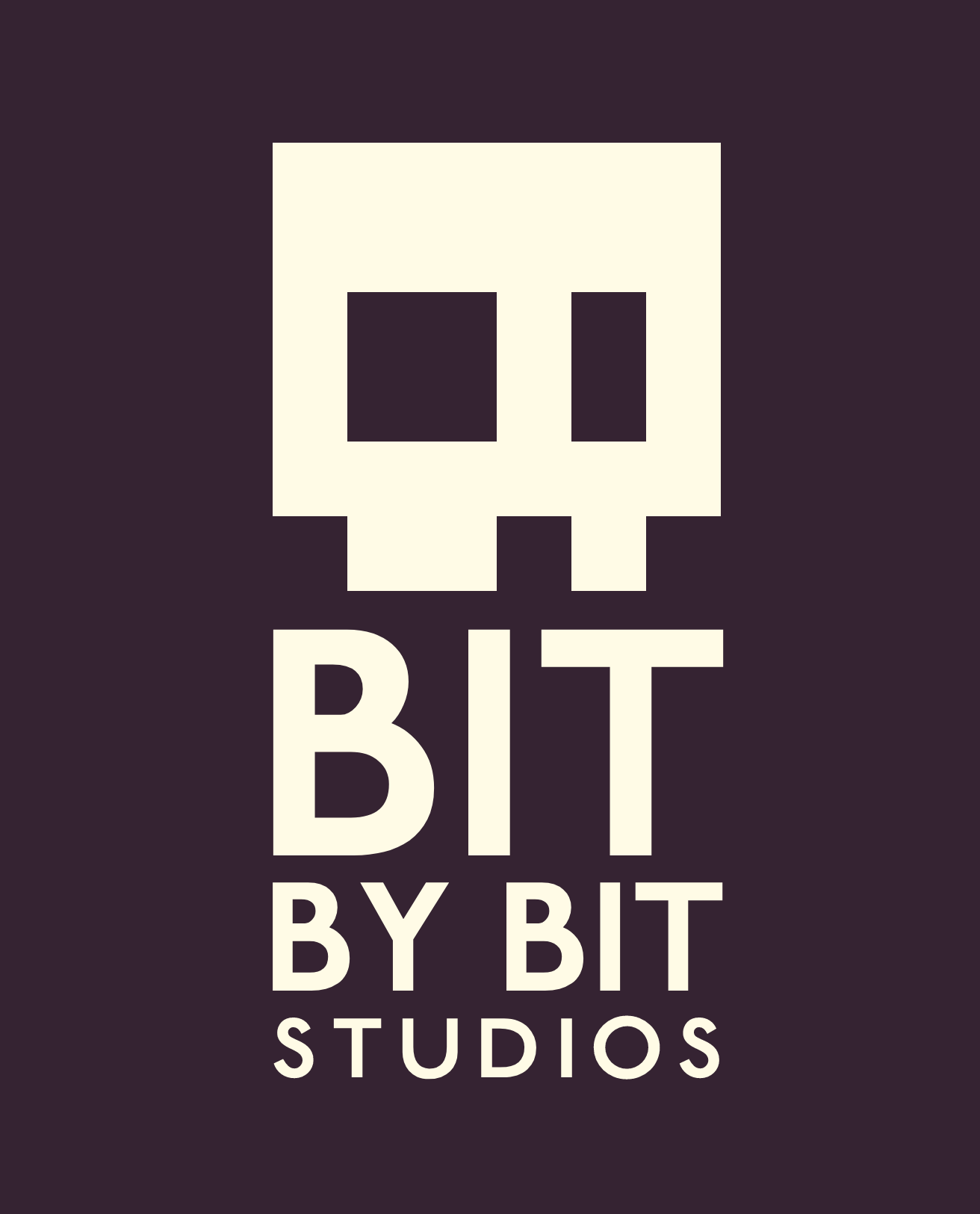 Bit By Bit Studios, LLC
Established 2012     Portland, Oregon USA
Professional duo with decades of experience and 15 years of collaboration.
Sean Sanders
Programming
Design
Business Admin
Kelly O'Donnell
Art
Design
Support
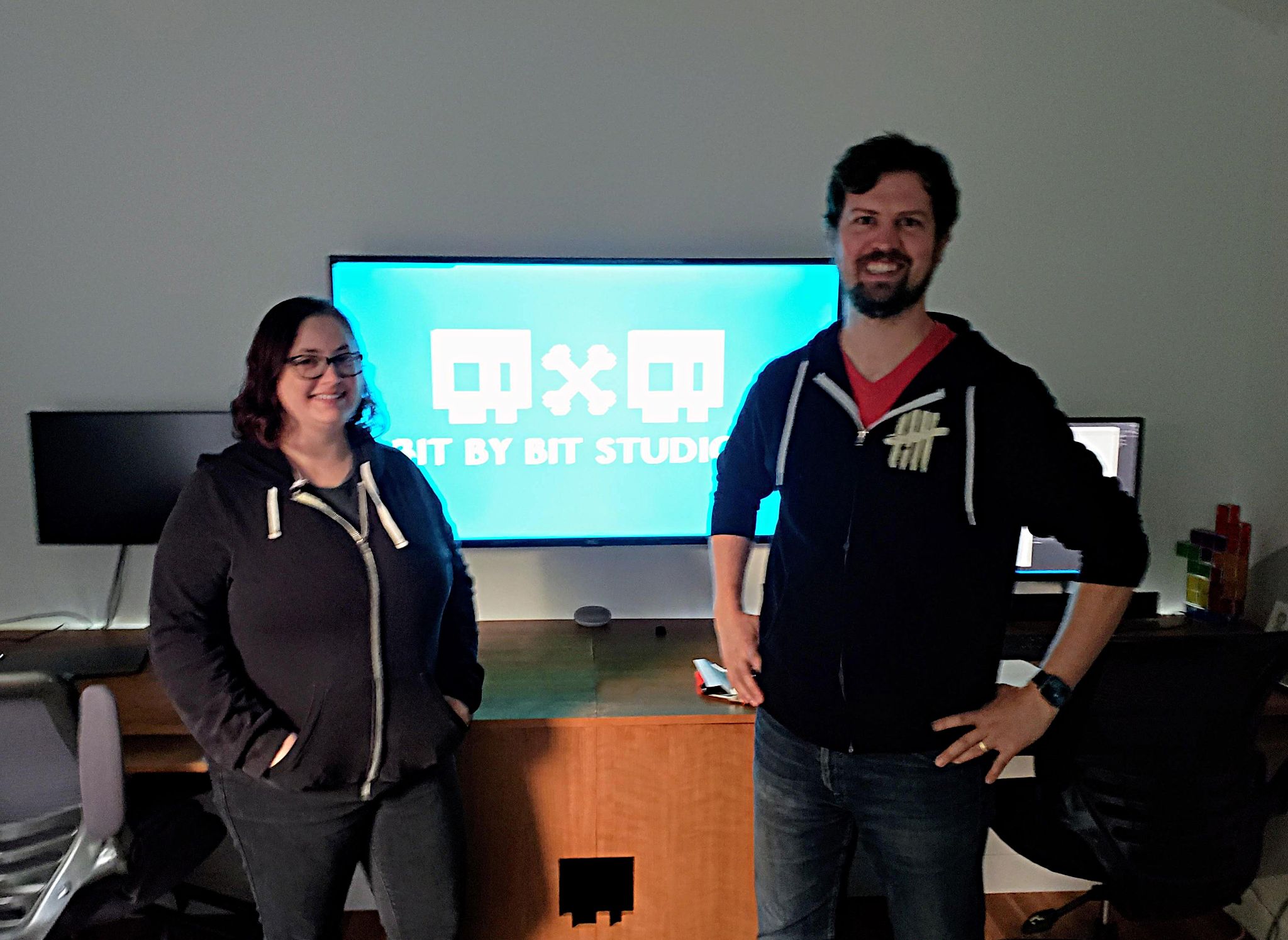 Experience (Zynga, Keywords Studio)
Tomb Raider Series
Tony Hawk Series
Minecraft Legends
FarmVille
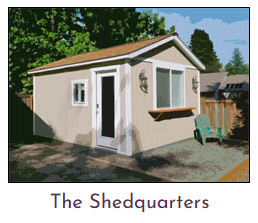 Notable Projects
Fiz: The Brewery Management Game
 •  Released 2014	•  iOS/Android
 •  4.4/5 Store Rating 	•  200K+ Paid Downloads
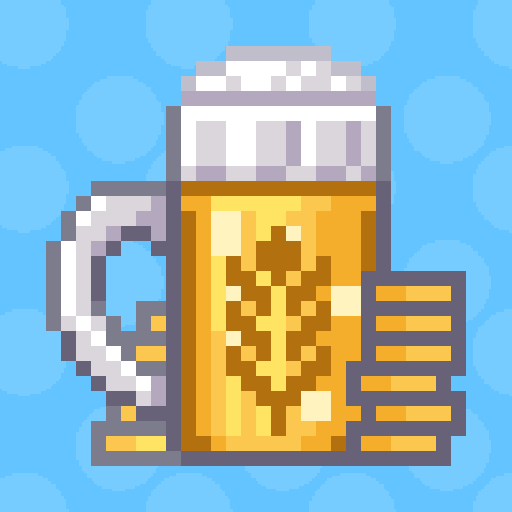 Savior
 •  2D Metroidvania	    •  PC (Steam)
 •  Contract 2022-2024	    •  In development
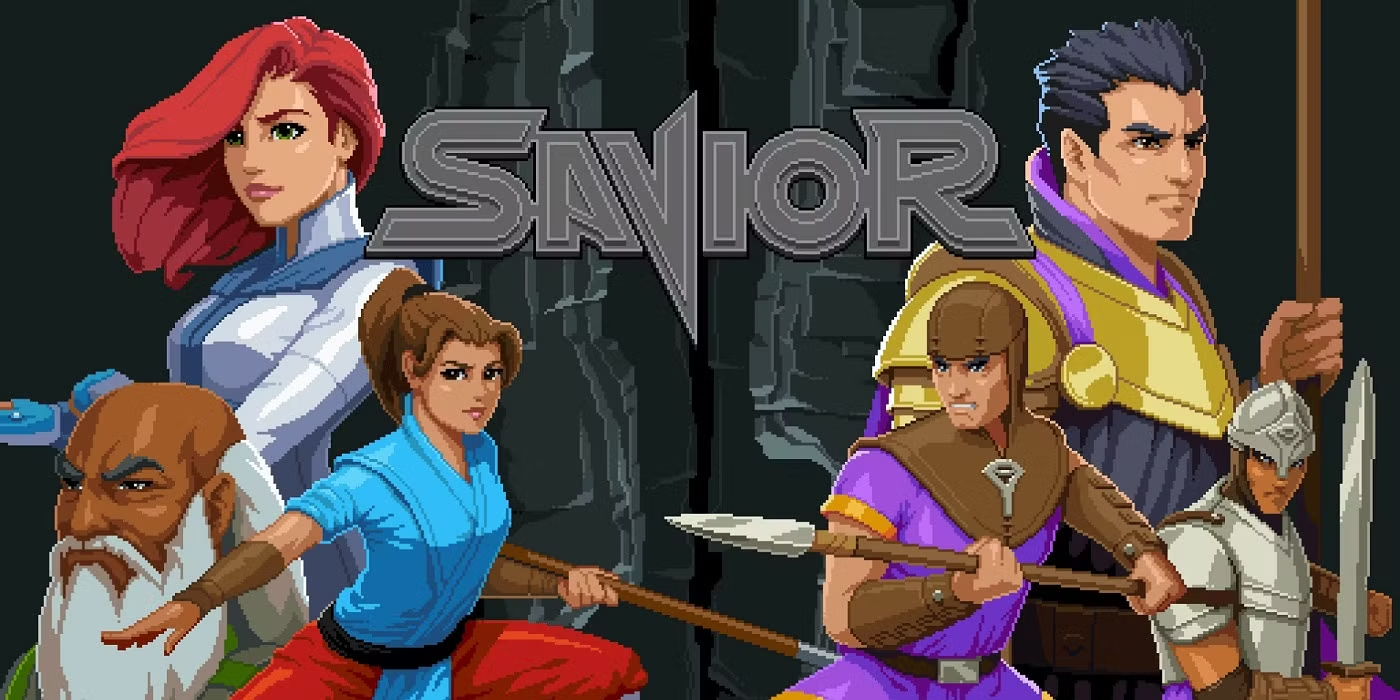 Thirsty Heroes Design Overview
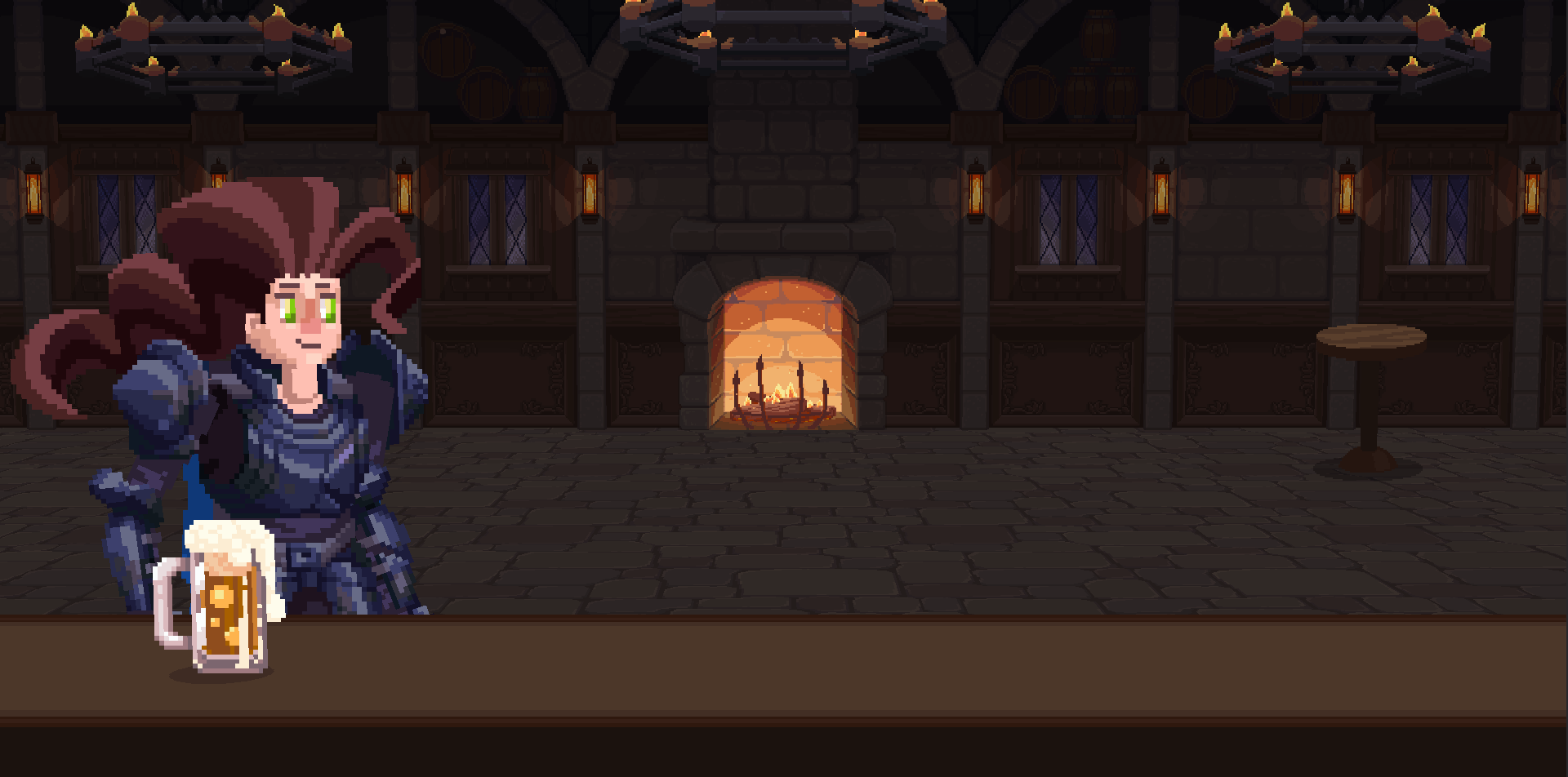 "I want to play Diablo 4 but…"
"I don't have time."
"It looks too complicated."
"I'm not in the mood for a dark theme."
Answer: Evoke the feeling of loot-driven ARPG, adapted to simplified roguelike so it's consumable for busy gamers or newcomers to the genre.
Design Focus
Keep it Simple
Accessible RPG Mechanics
Lite Deckbuilding
Turn-Based Combat with Rock Paper Scissors
1. Keep it Simple
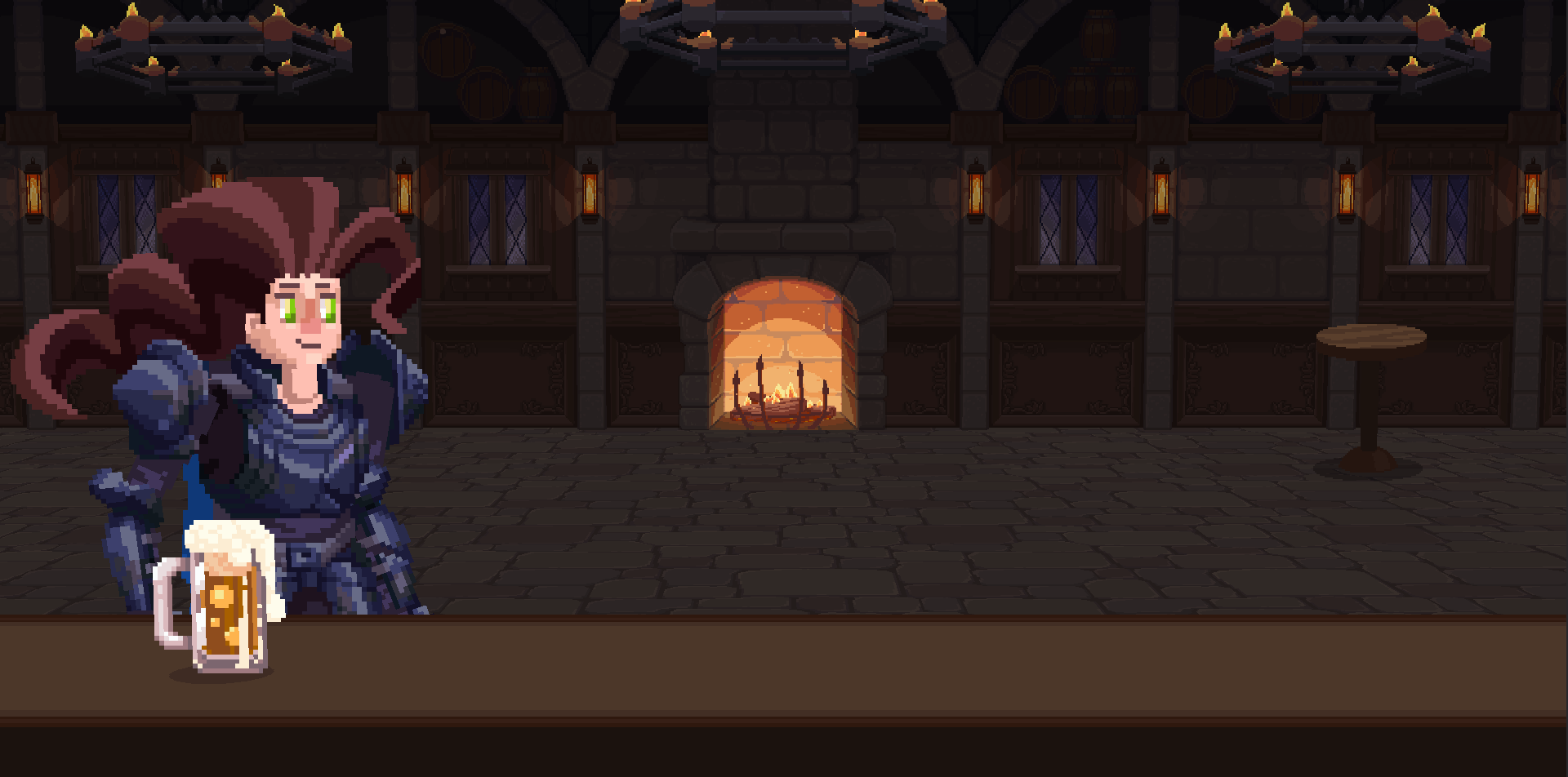 Keep essential dungeon crawler elements
Equip hero
Crawl dungeon
Get loot
Lose the rest
 🚫	Inventory / sorting dropped loot
 🚫	Branching dungeon paths
 🚫	Hero / team management
2. Accessible RPG
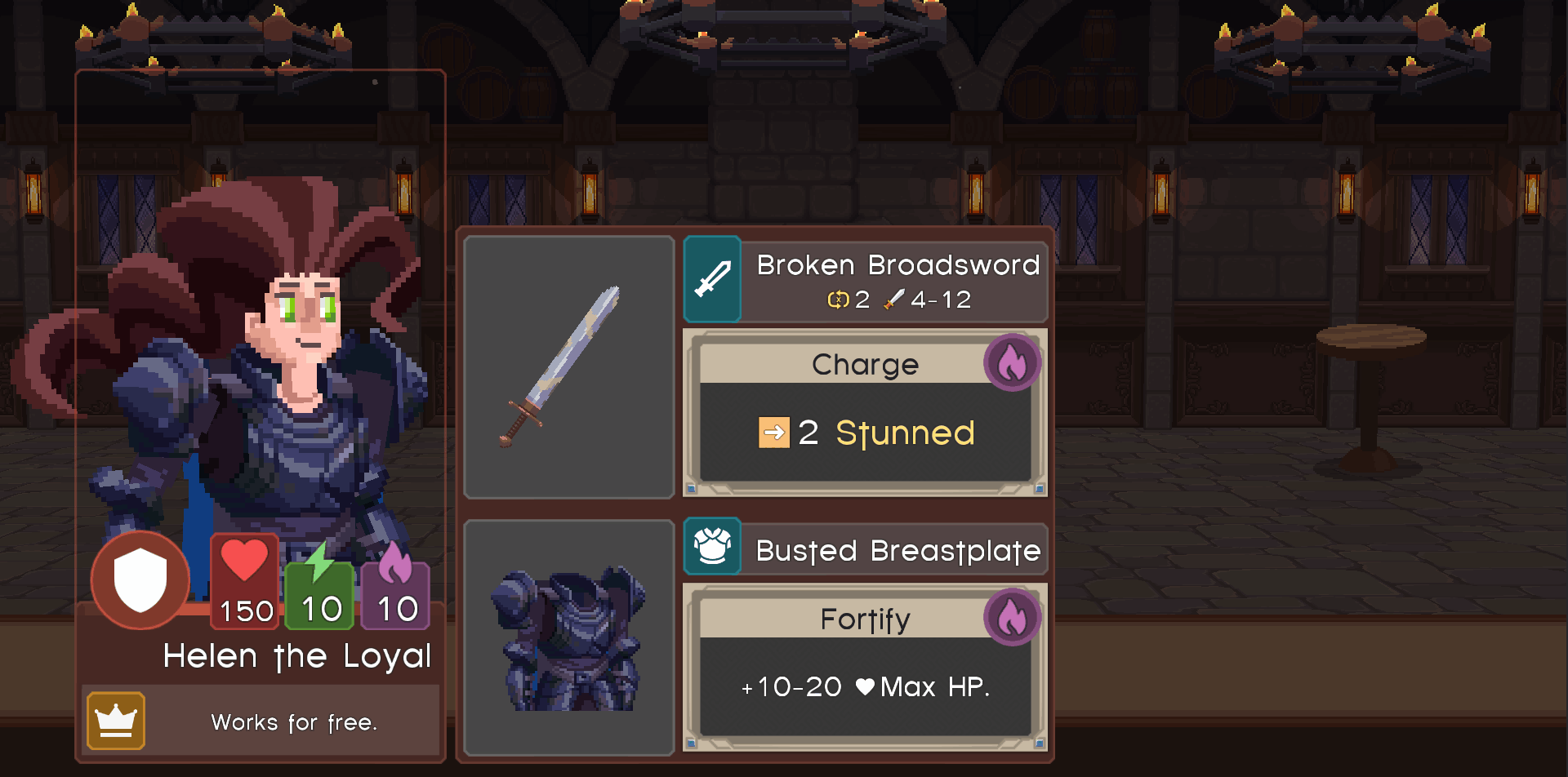 Hero design distilled to the essentials.
Result: Variety without analysis paralysis.
3 Hero Attributes
2 Inventory Slots
1 Passive Ability
3. Lite Deckbuilding
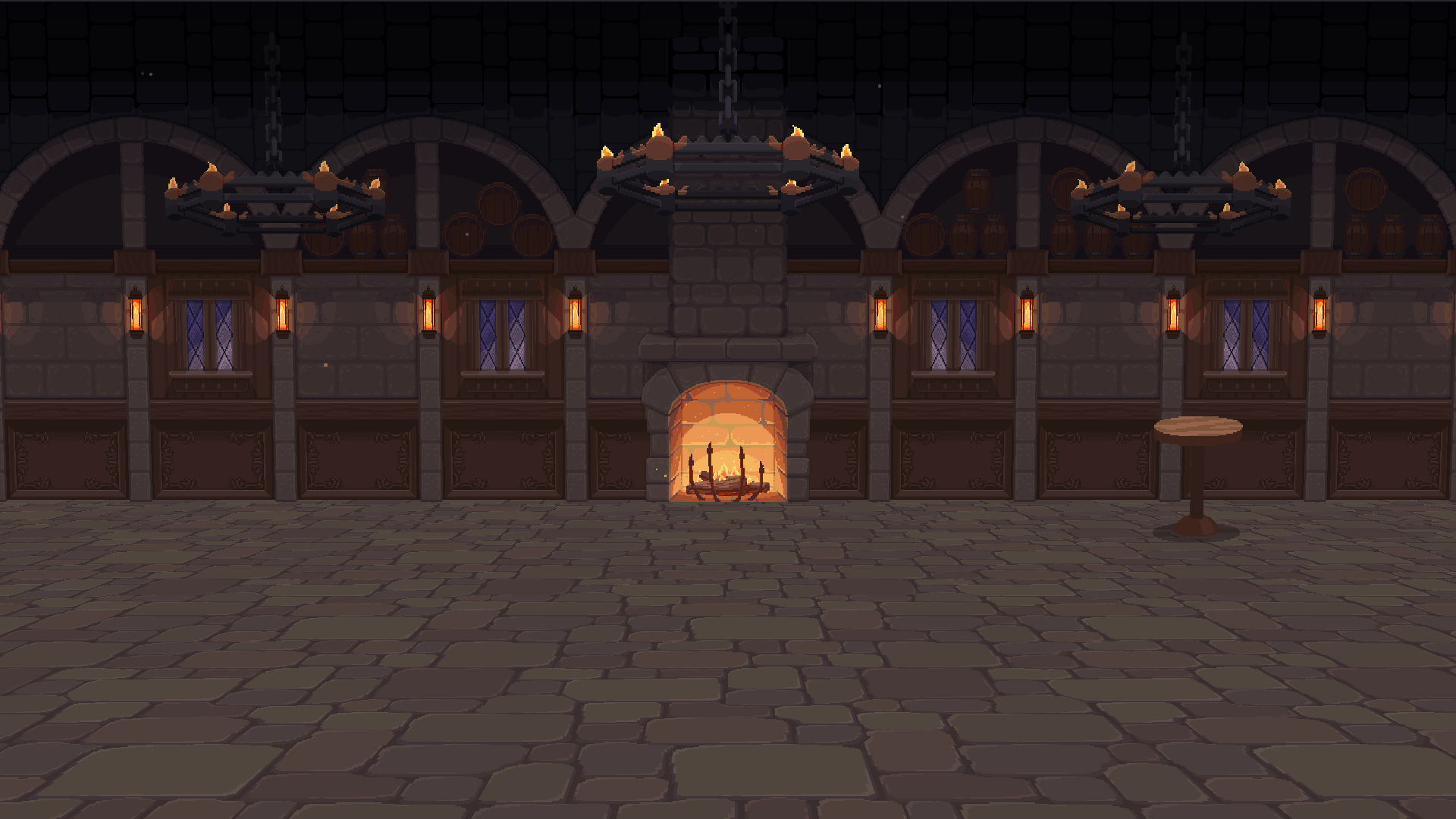 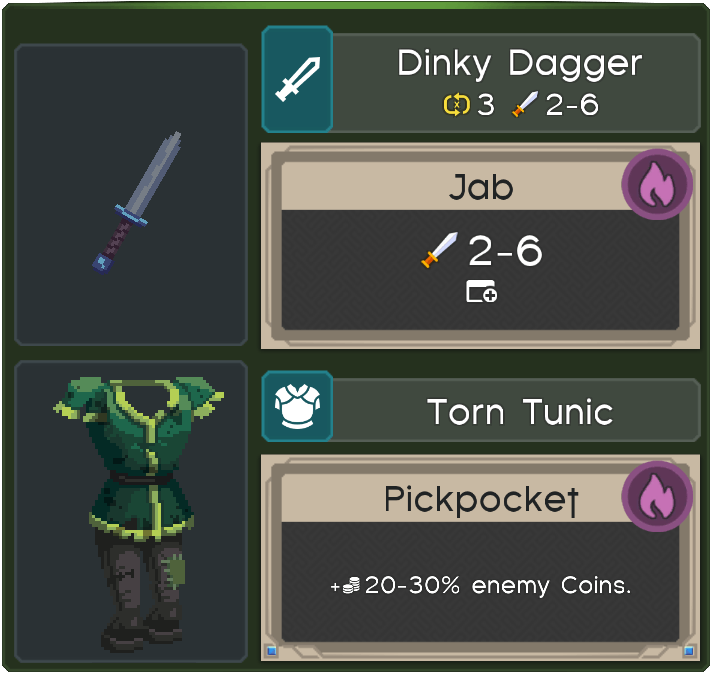 Deck building with many cards is fun, but complex.
Simpler approach: generate deck during combat.
Start with 10 regular Attack cards.
During combat, roll hero's      Skill attribute.
Success = gain Skill Card from weapon/armor.
Skill Cards are removed from deck after use.
Results:
Skill cards are weightier and more exciting.
Regular cards can be played quickly without much thought, entering RPS flow state.
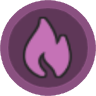 4. RPS Combat
Enemy shows potential Attacks and Defenses as Targets.
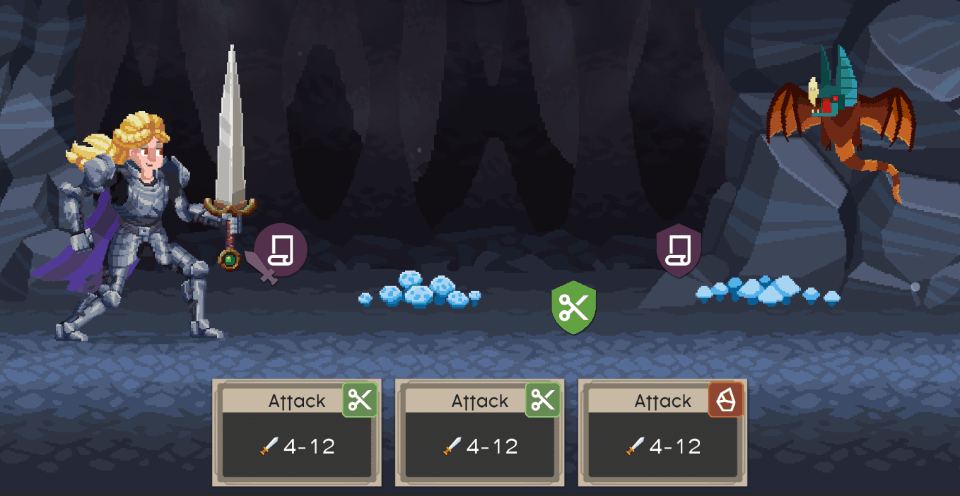 4. RPS Combat
Player drags their card to a target, it resolves based on Rock/Paper/Scissors rules.
Playing against defense targets performs an attack.
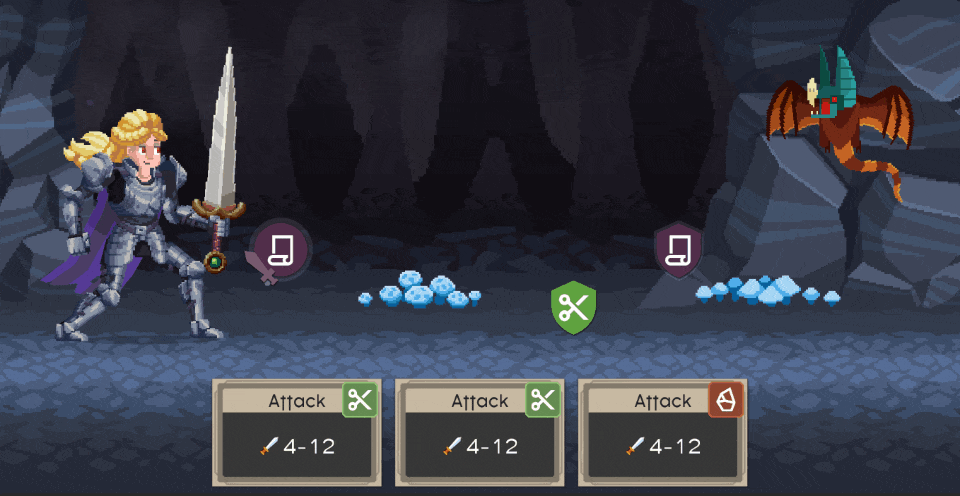 4. RPS Combat
Playing against attack targets cancels the enemy attack.
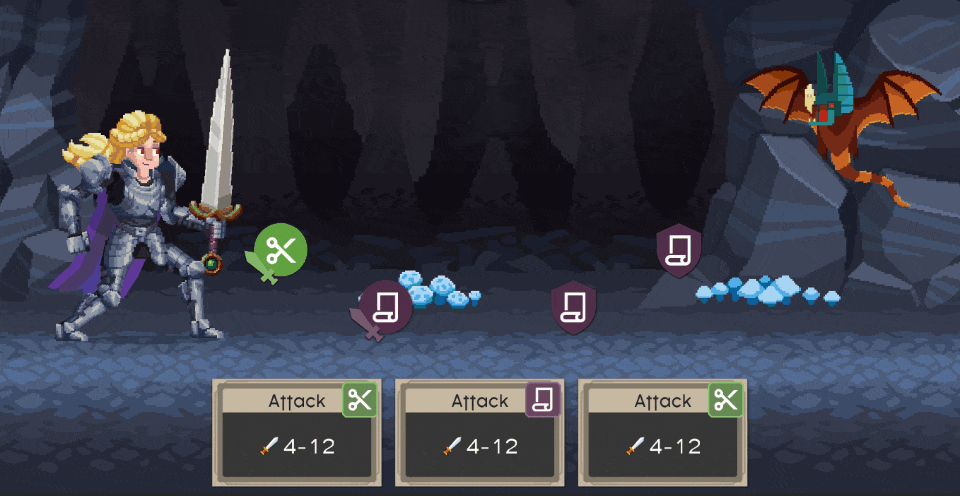 4. RPS Combat
Innovation: Instead of waiting for enemy turn, player handles defense and offense simultaneously. 
Result: Strategic choice + rapid playing = flow state (as in match 3 or Tetris).
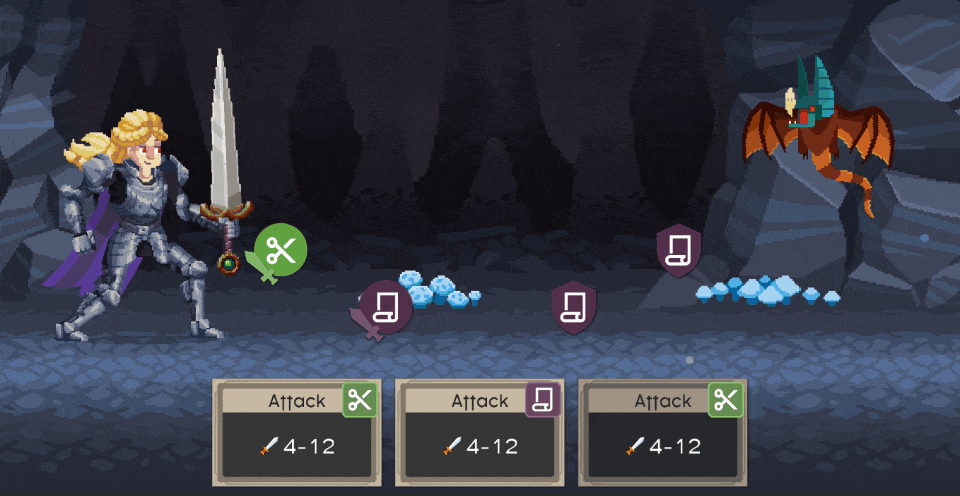 Game Loop
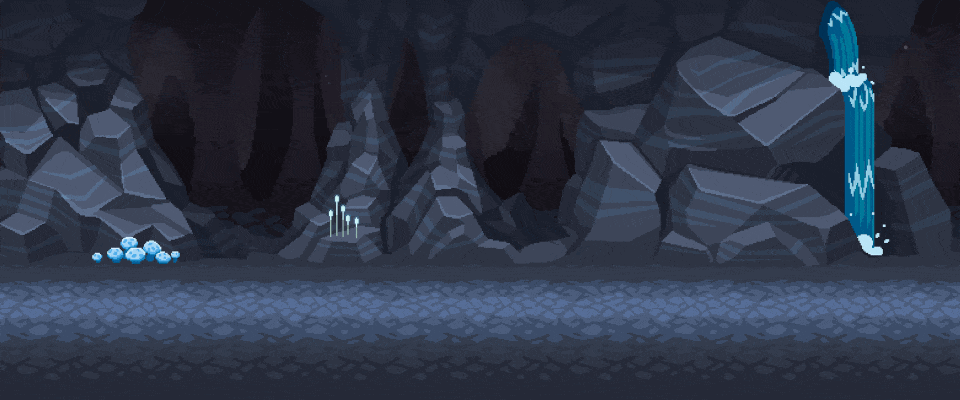 Game Loop Step One
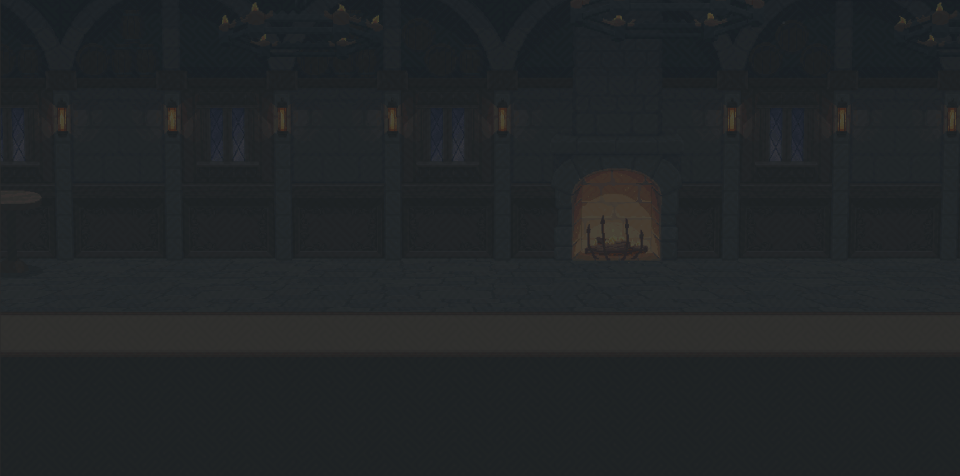 Linear dungeon layout: no mazes or getting lost.
Simplified heroes are easy to compare.
Game Loop Step Two
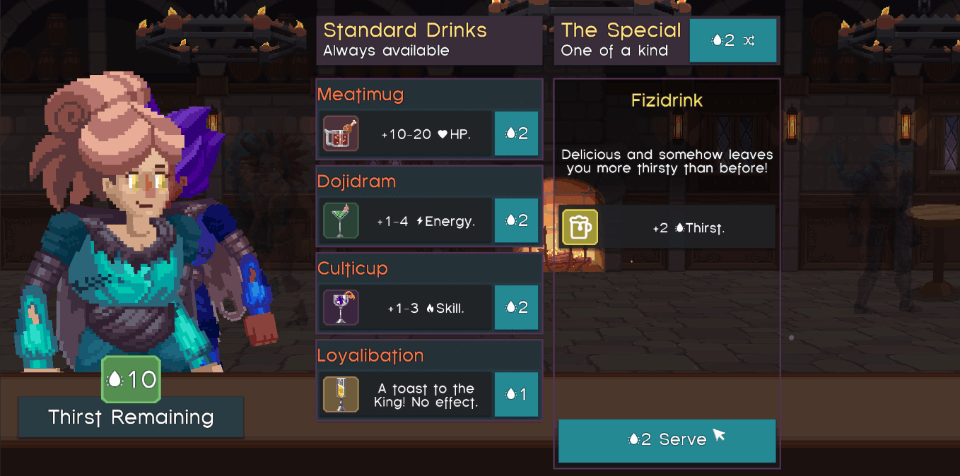 Spend Thirst Points on Standard drinks to buff hero for one dungeon only.
Or gamble on random Special drinks - they can be permanent and add variety.
Good rolls here can make for a record breaking run!
Game Loop Step Three
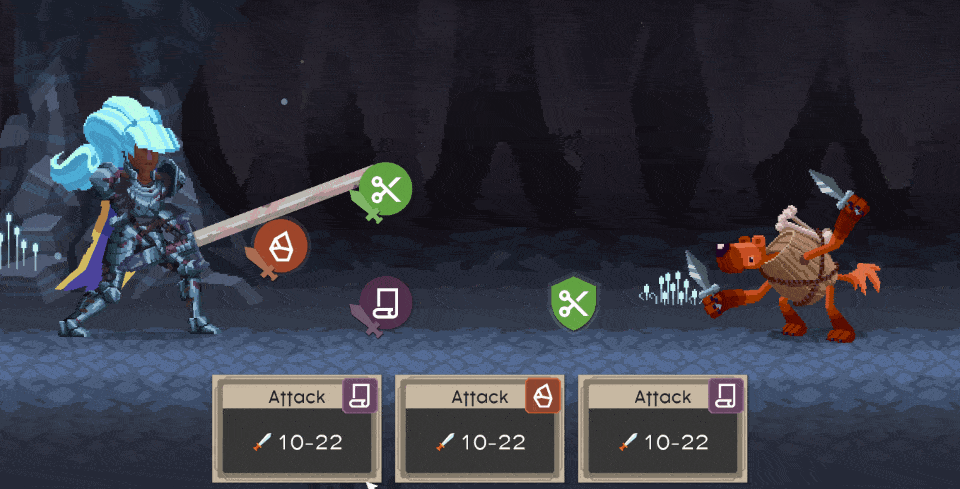 About 3 minutes per dungeon crawl, with adjustable difficulty (more risk = more reward).
6 distinct environments, each with 10 various encounters (60 total).
Game Loop Step Four
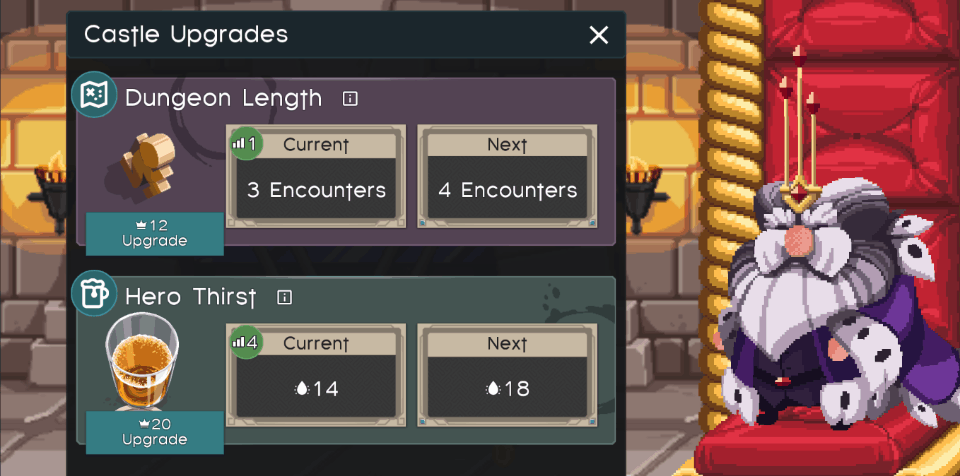 20 purchasable upgrades, many scaling infinitely.
Unlock new story and quests by getting higher scores in dungeons.
Feature: Create New Dungeons
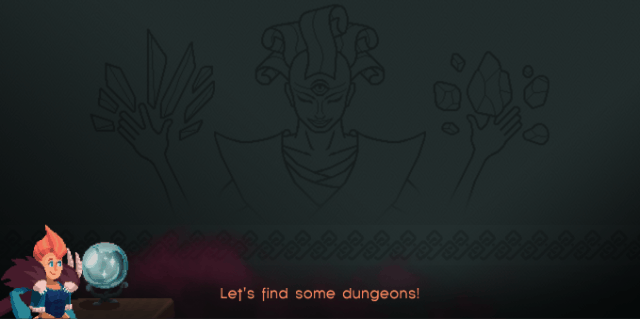 Scouting
Move token across map to discover new dungeons, quests, and loot.
Upgrade capabilities to expand map and discover new dungeon environments.
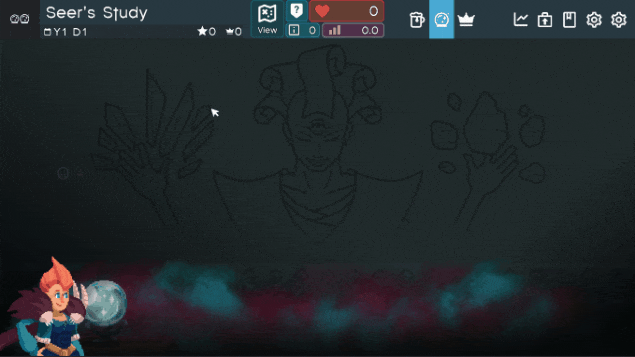 Divination
Players build dungeons by selecting encounter cards 3 at a time.
Dungeons can be tailored to suit Quest objectives and hero strengths.
Other Features
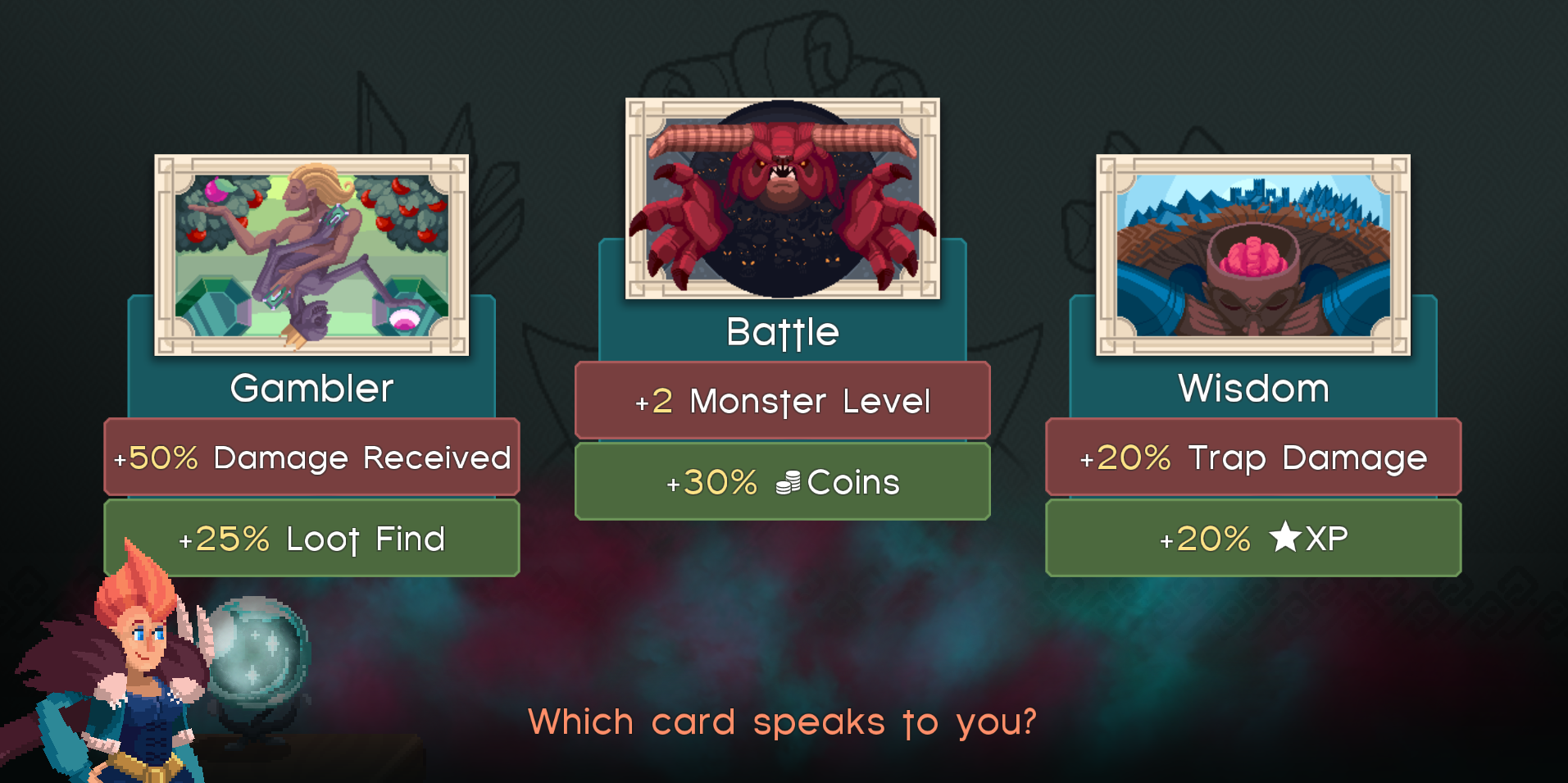 Tarot Reading / Dungeon Modification
After hero drinks phase and before crawl, augment dungeon to increase difficulty.
Players balance risk and reward.
Dungeon Relics
Procedurally generated loot that applies global upgrades to your castle.
Increase gold amount
Increase hero Thirst
Increase weapon damage
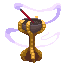 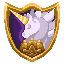 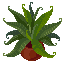 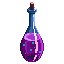 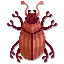 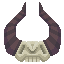 Read below character profiles for plot details.
Full plot outline may also be found in this doc.
Story Scope
20 hours story gameplay (infinite replayability otherwise)
10 main story quests, 20 side quests
50-80 written dialogue lines per quest (~2,000 total)
Story
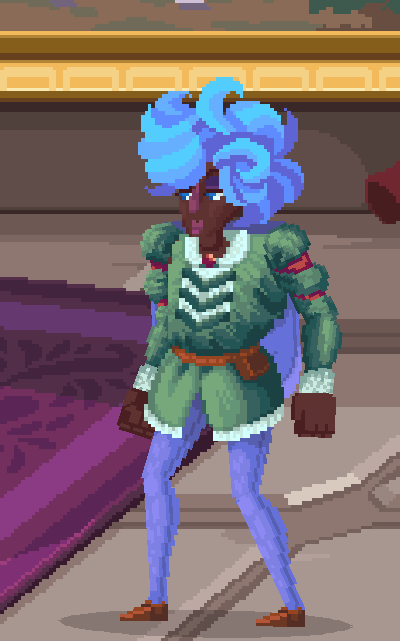 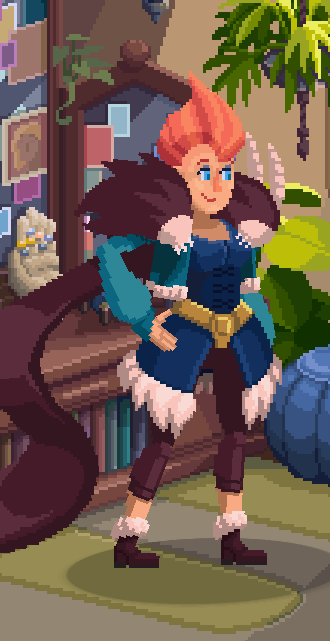 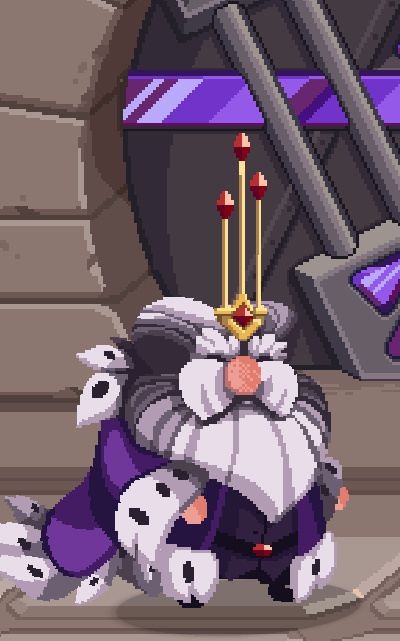 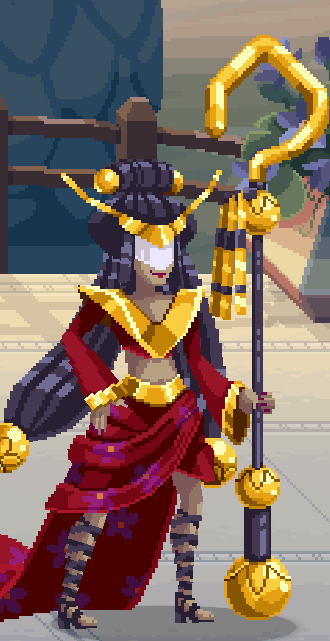 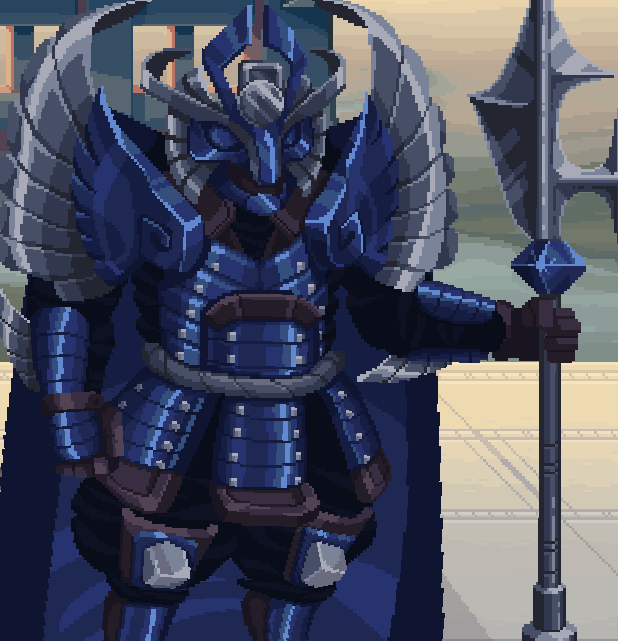 Player Character
Beth the Seer
The King
Empress Jade
Greiz, Imperial Guard
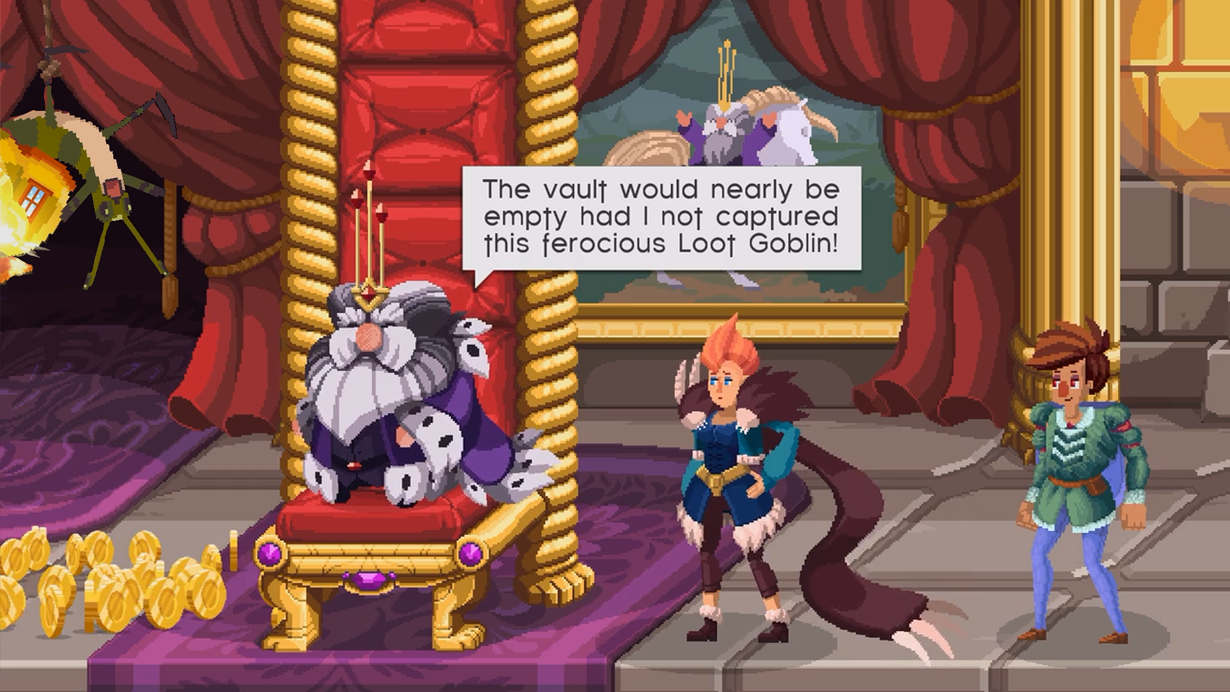 Story Cutscene Example
‹#›
Comparable Games
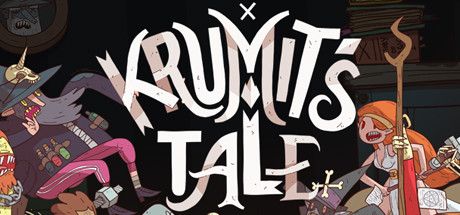 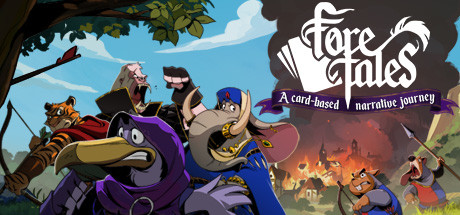 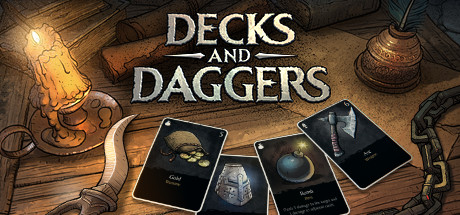 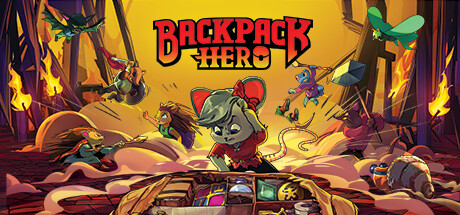 Development Progress - 50%
Production Began
Completed Work
   •   Finding the Fun
   •   Game Loop
   •   Procedural Generation
   •   Combat
   •   50% Artwork
   •   40% Dungeon Design
   •   40% Item Design
   •   70% Music
2021
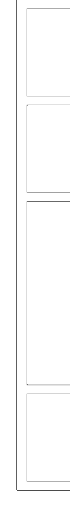 Completed Kickstarter ($30K)
2022
Production Paused
2023
Production Resumed
2025
Target Release
Q2 '26
Remaining Production Timeline: 15 months  	   Click to view as spreadsheet
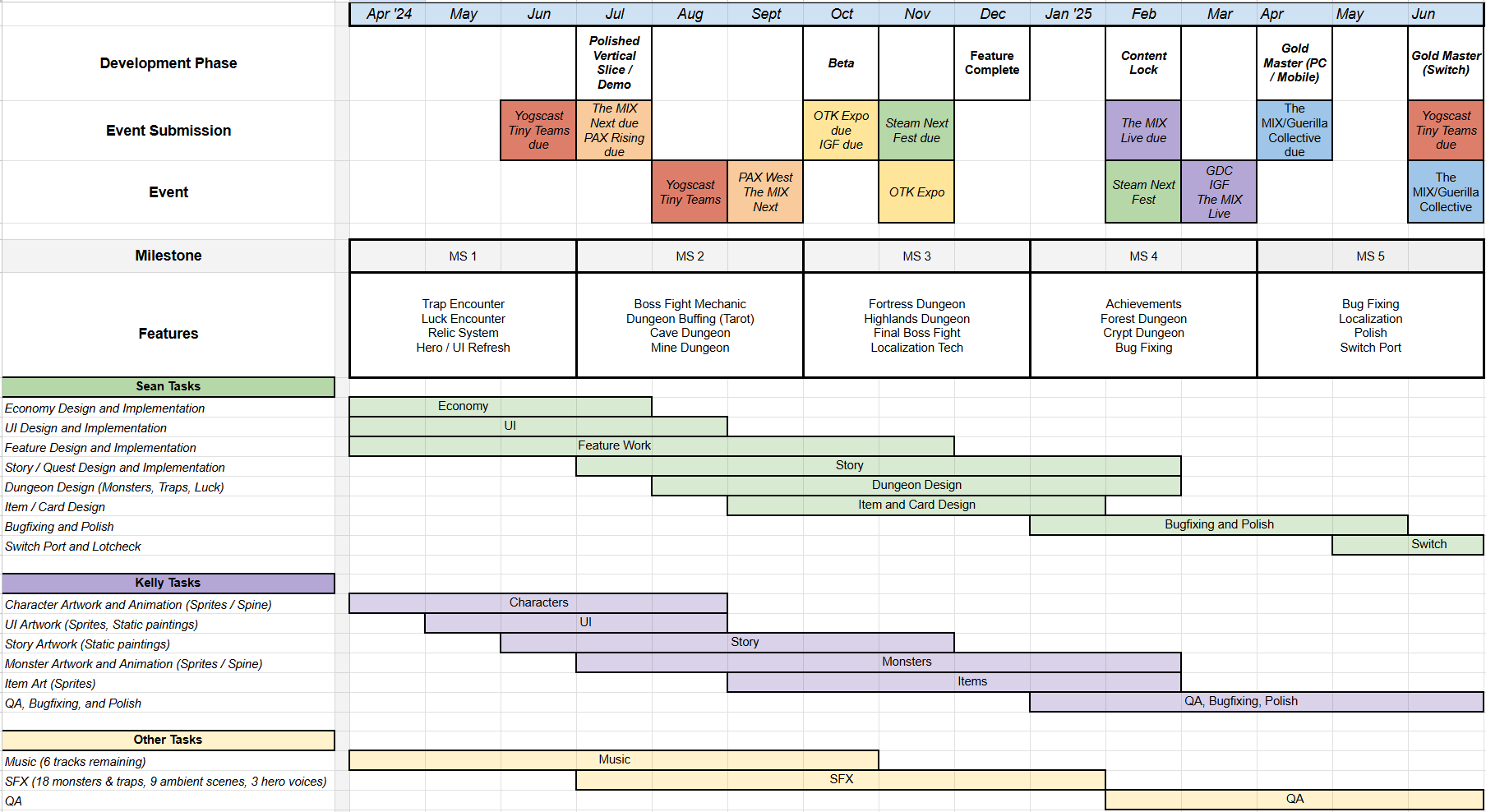 Budget
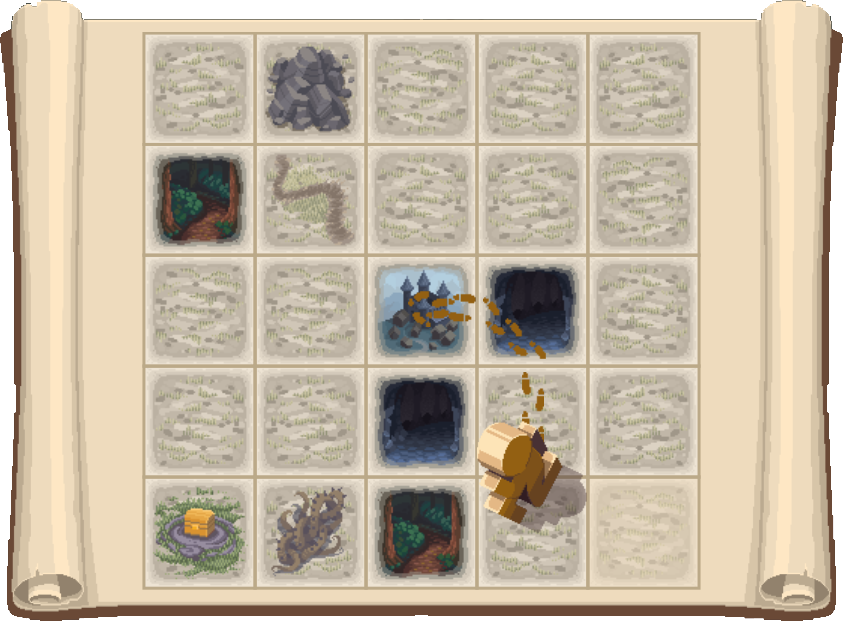 Funding So Far
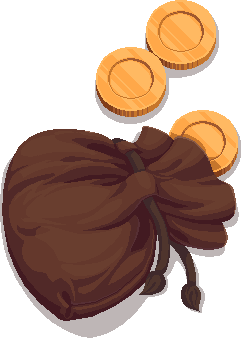 Looking Ahead
Monthly expenses for our team of 2
Funding the Second Half
Total needed to release
Partnership Needs
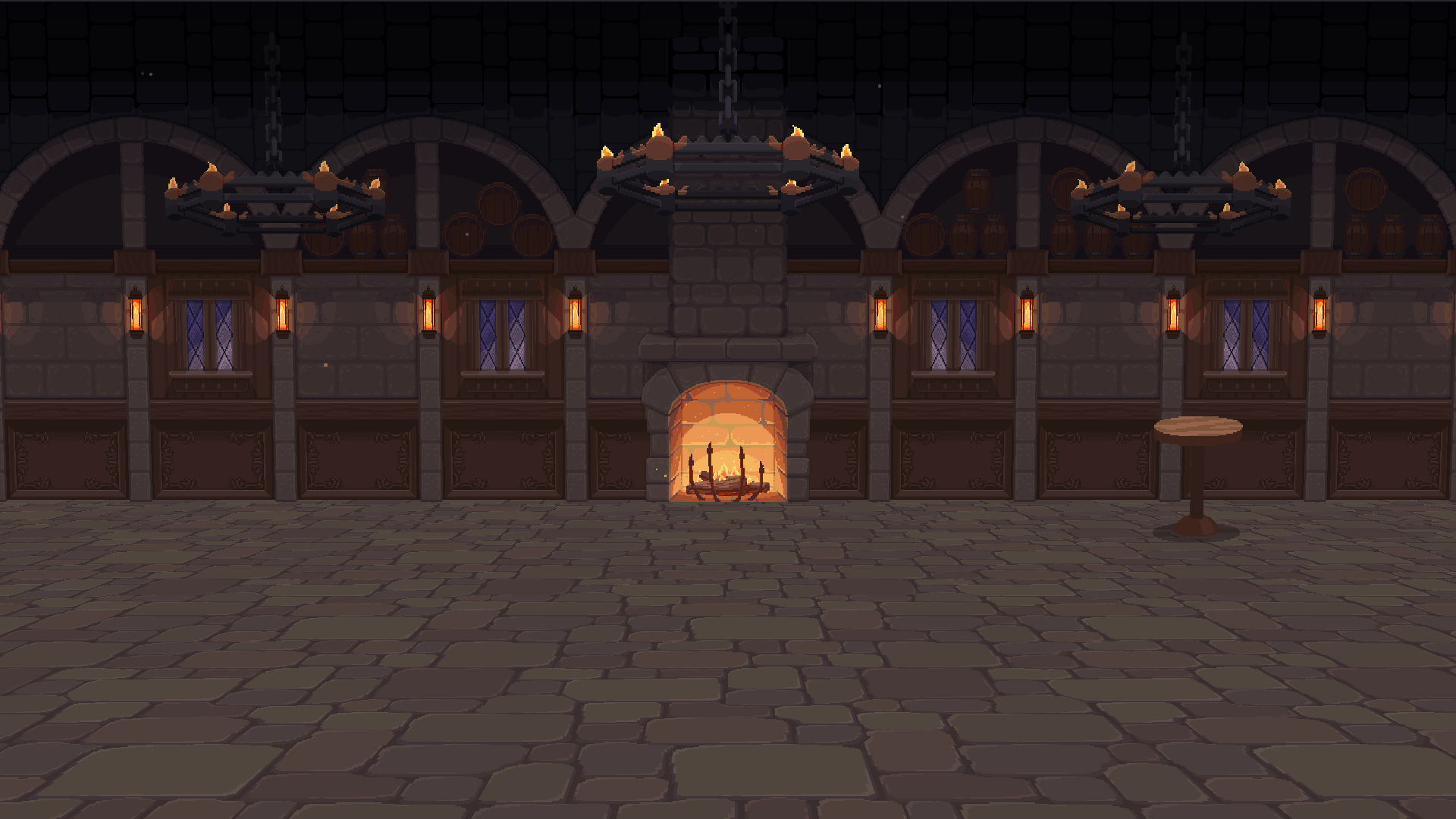 Company Presence
We have self-published a popular game and executed two successful Kickstarter campaigns.
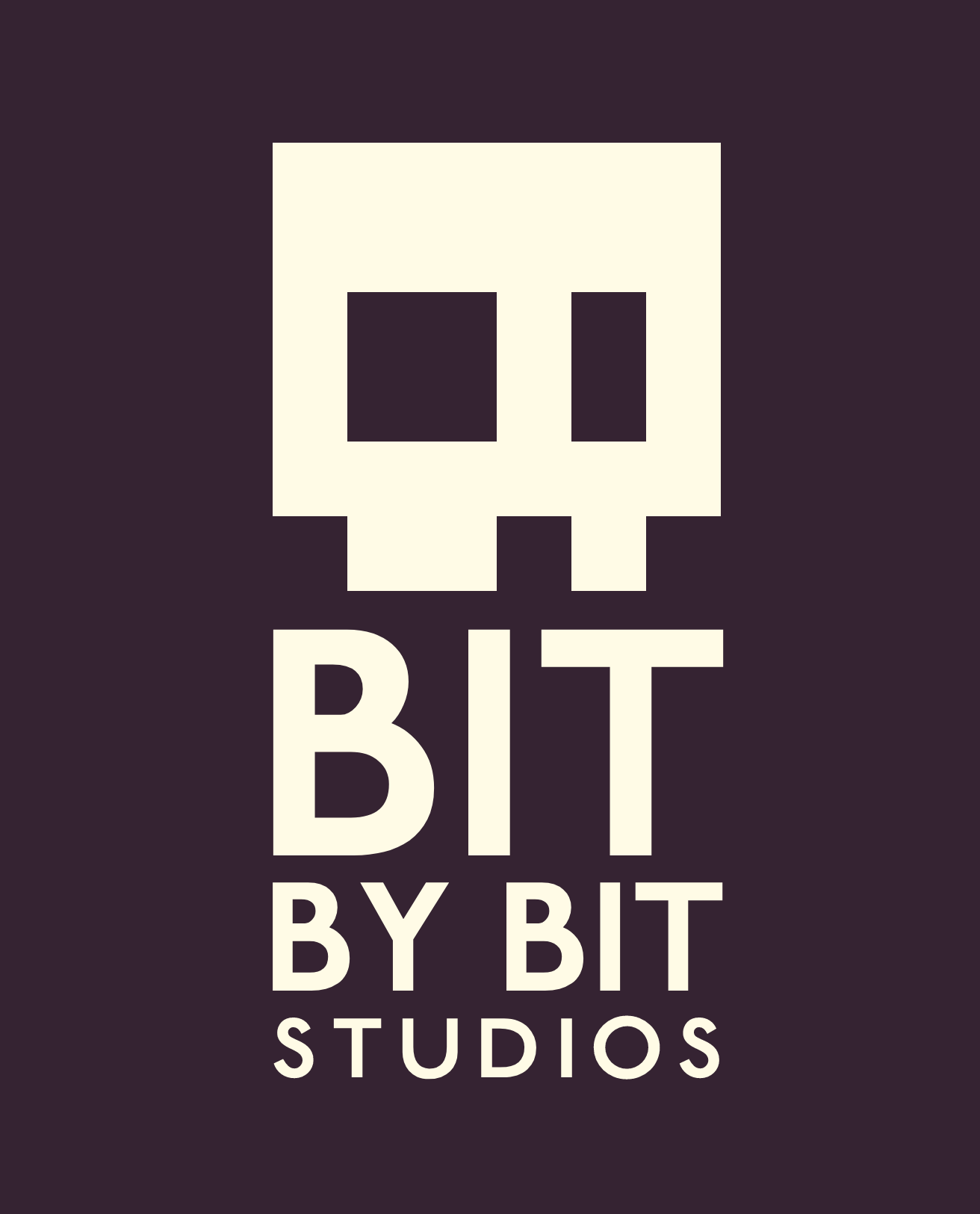 Even without dedicated marketing efforts, we have cultivated a small but loyal following through personal and earnest engagement.
We have the skills to maintain and grow this audience given the opportunity.
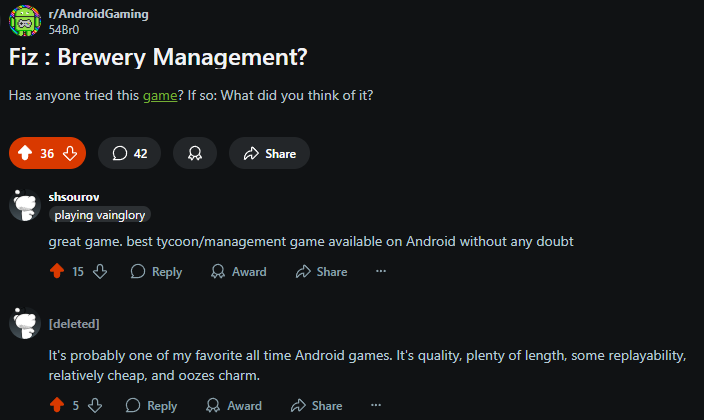 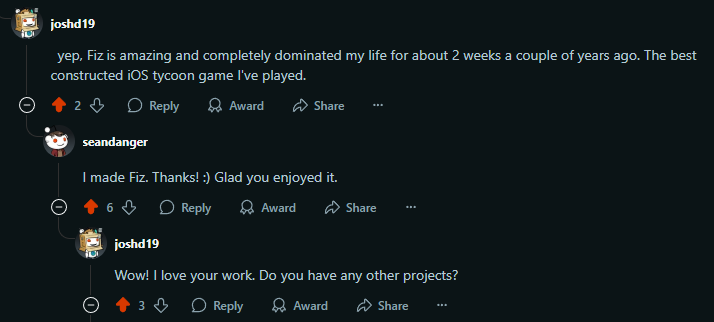 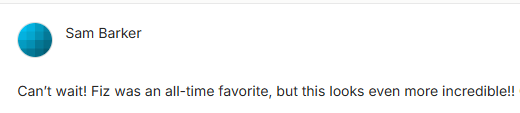 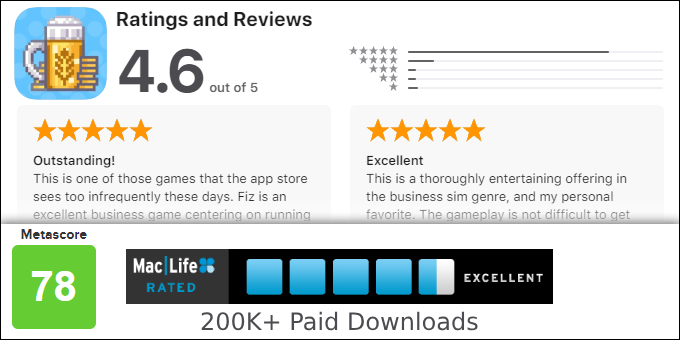 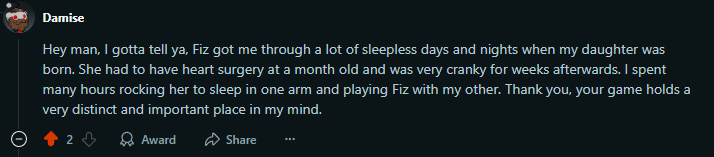 Summary
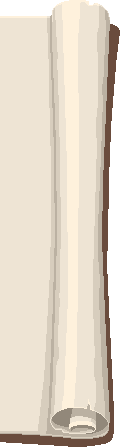 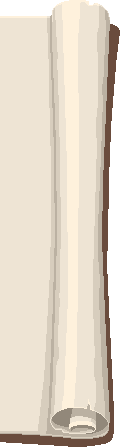 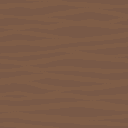 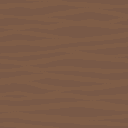 Thirsty Heroes is fun and has broad appeal.
We are nice people with proven experience shipping similarly-scoped games.
Mobile market raises revenue ceiling beyond Steam.
Our team has worked together for over a decade, withself-publishing success and many happy clients.
Production plan with modest schedule, pace, and scope.Remaining work: mostly adding content to existing loop.
Extensible design allows for future expansion:New dungeons, new items, daily leaderboard, etc.
Accessible design, quick play, and light-hearted story exploit a market opportunity for deckbuilding roguelikes.
✔
✔
✔
✔
✔
✔
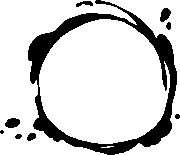 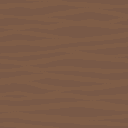 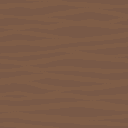 We have a realistic production plan.
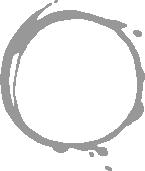 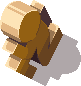 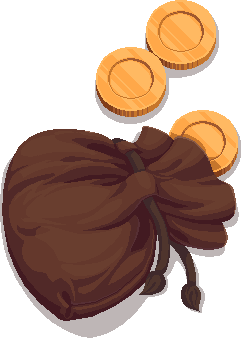 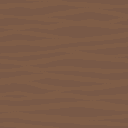 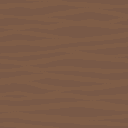 We are excellent partners to make this game.
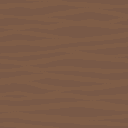 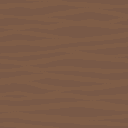 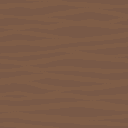 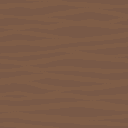 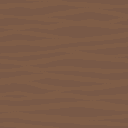 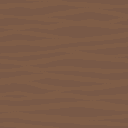 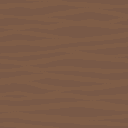 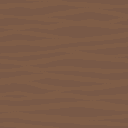 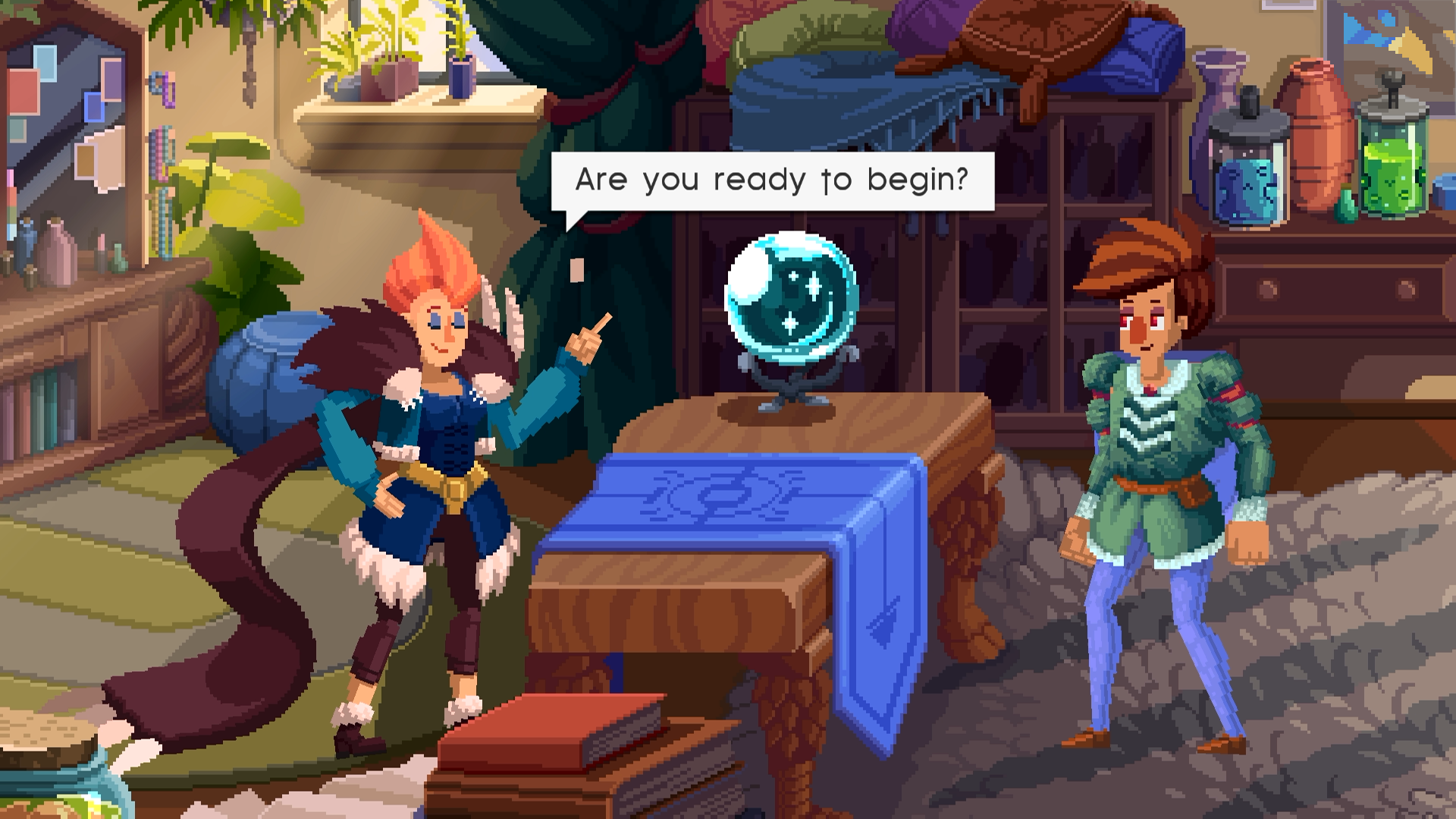 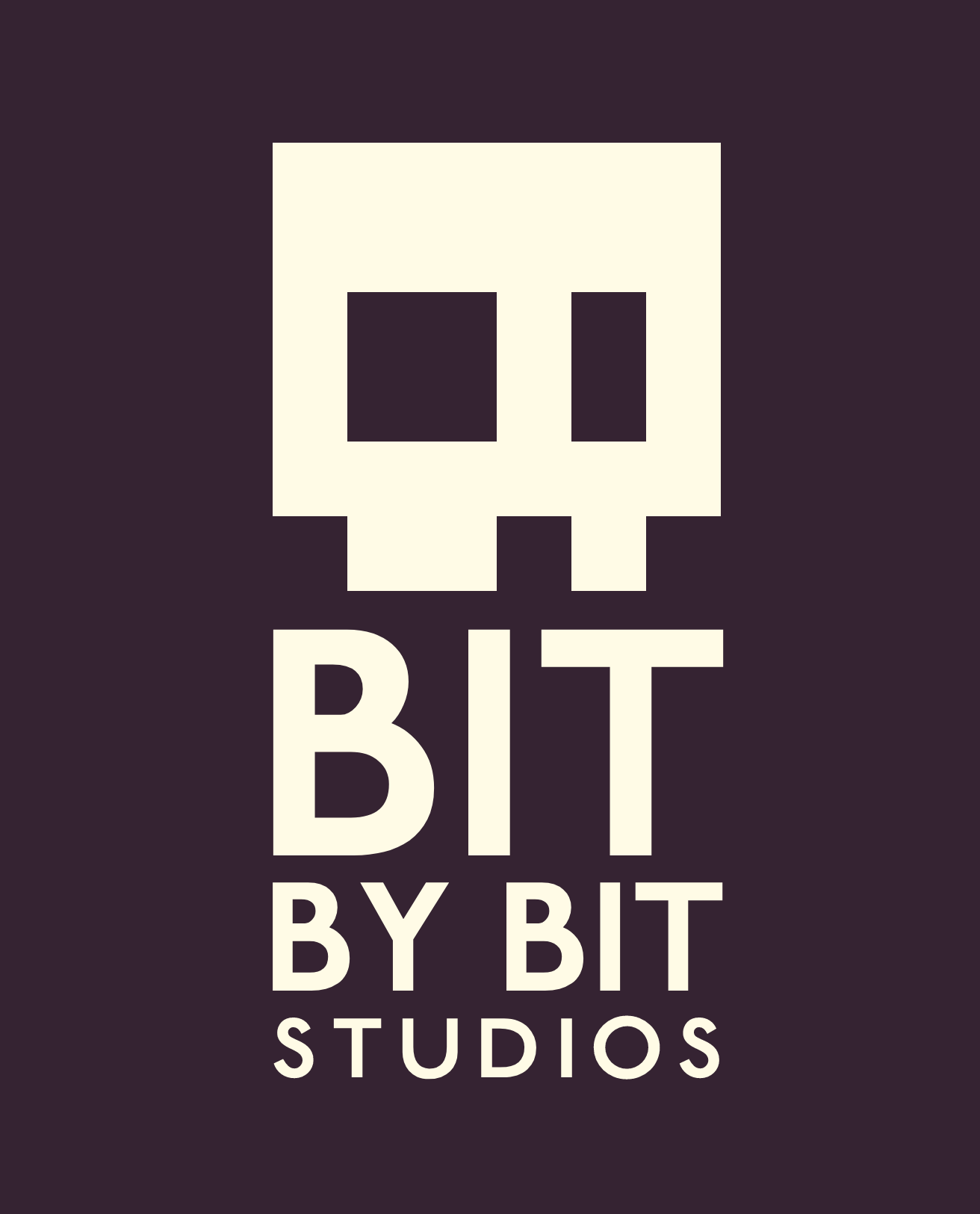 Thank you for your consideration!
This is going to be fun!
Website
 https://thirstyheroes.com
 Steam 
 https://store.steampowered.com/app/1247470/
 Discord
 https://bitbybitstudios.com/discord
 Contact Sean
 sean@bitbybitstudios.com